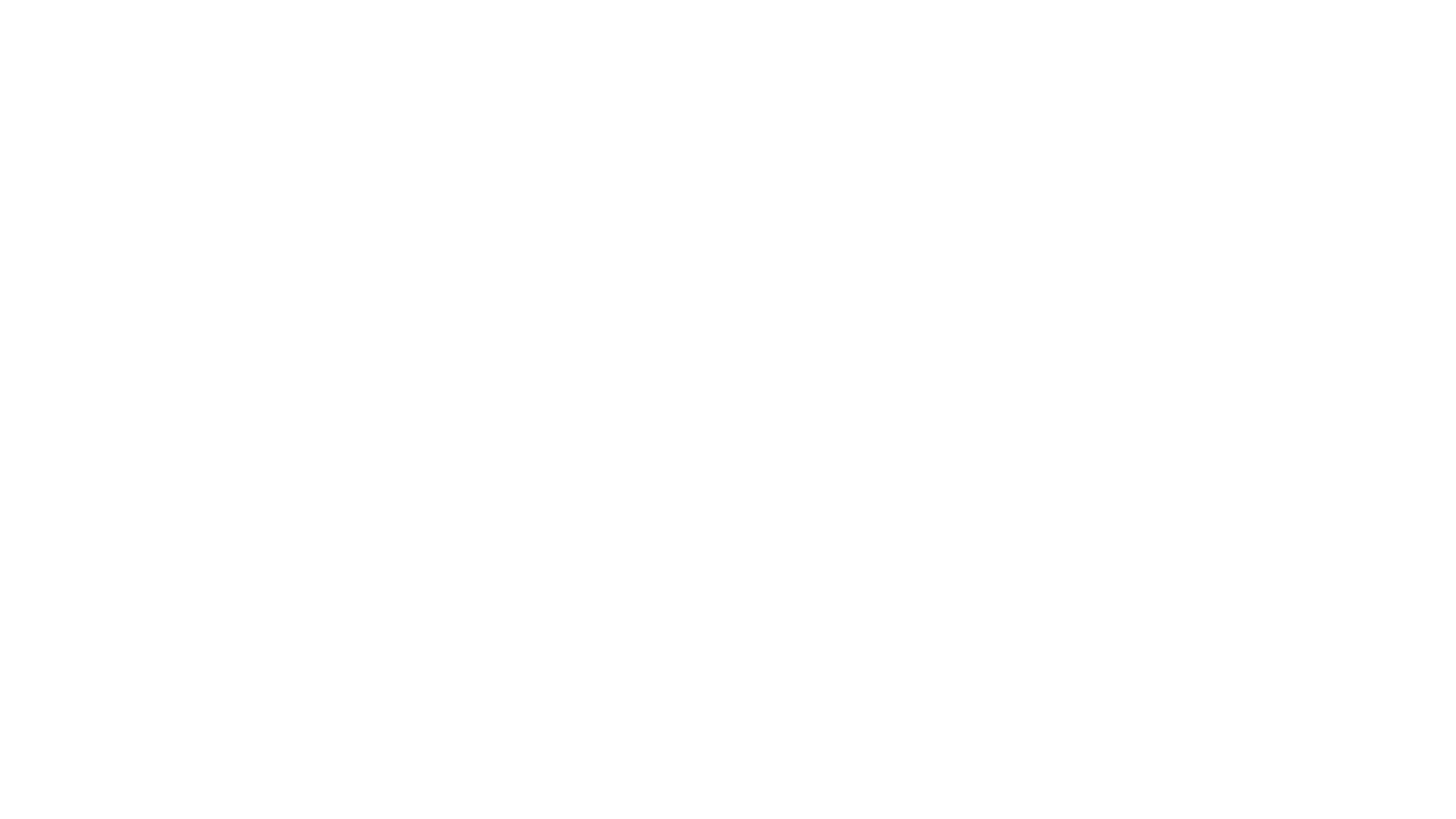 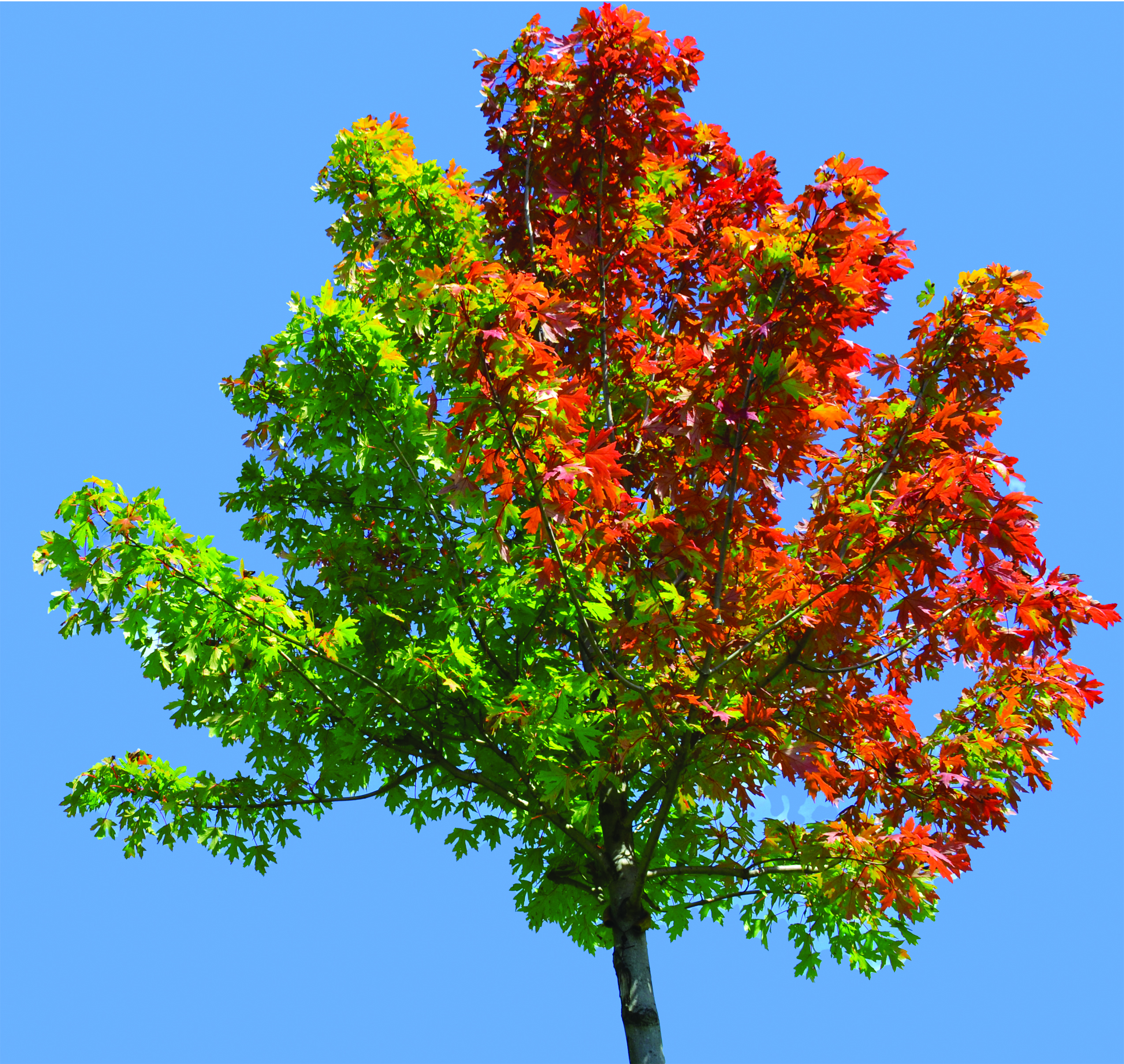 A Year of Transition
Lessons learned
God never leaves me alone.
God’s plan had not changed.
God’s expectations have not changed.
I am not alone.
Have you heard, 
“God never gives us more than we can handle.” That is simply not true. 

God never gives us more than HE can handle.
God is faithful. He deserves my faithfulness and so much more.
Date:	



Time:



Location:
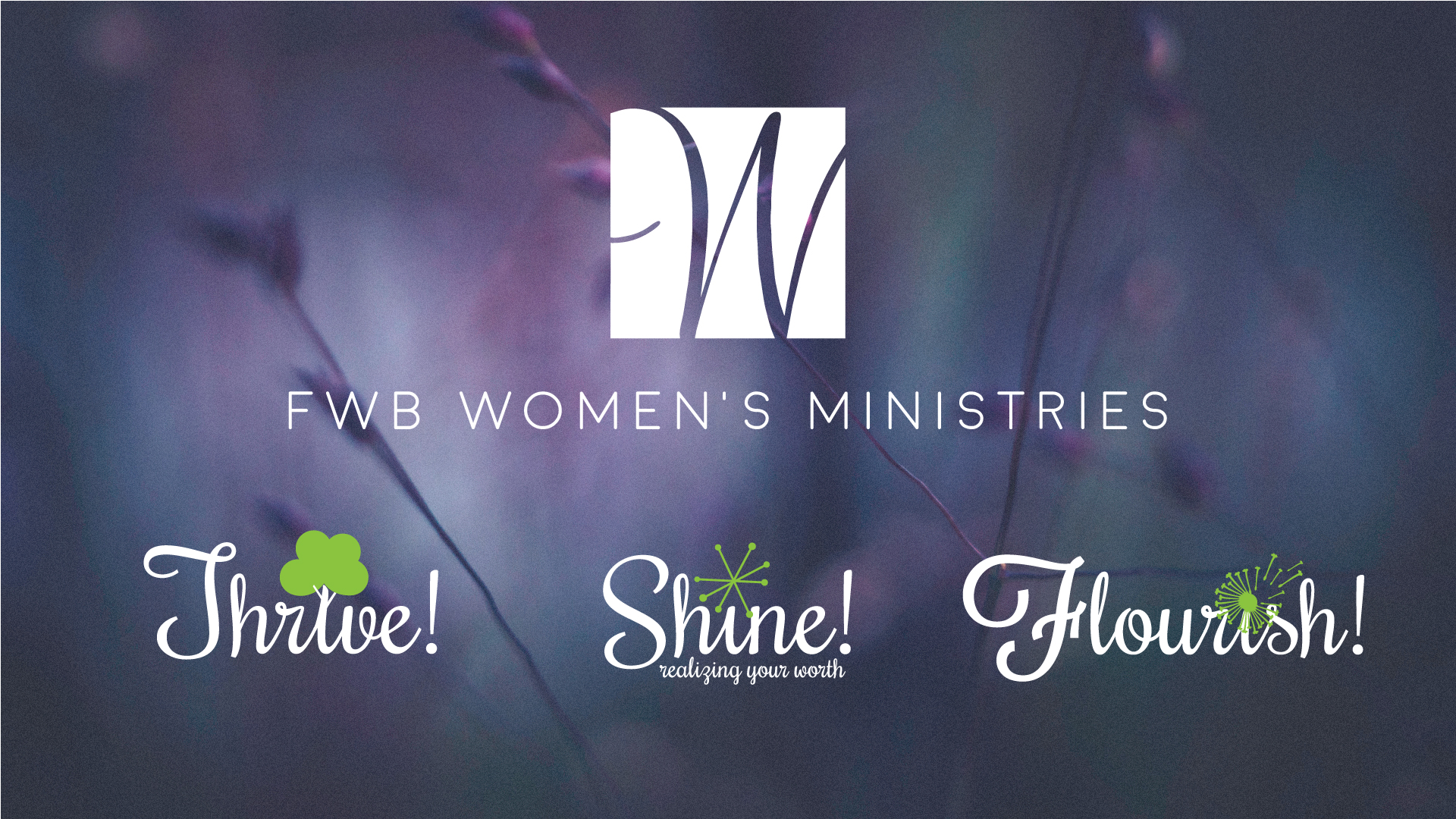